Road to World War One
American Imperialism, Economic Growth, Militarism
Vocabulary
Imperialism
Militarism
Nationalism
Social Darwinism
Yellow Journalism
Reasons for United States expanding its influence
Foreign Trade – Economic Growth

Social Darwinism

Military Strategic Interests

Religious-Missionary

The American West is settled 

New Resources
Foreign Trade/ Economic Growth
Big Business interest in expanding markets overseas.
 More land to get raw materials.
Keep up with European Powers.
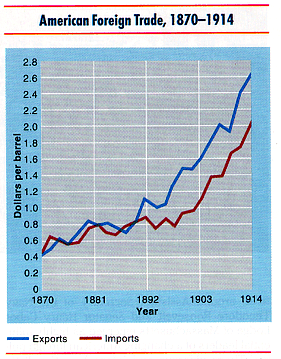 Social Darwinism
1.  Anglo-Saxon race  was superior to other races.
	This was based on technological advancements, standard of living, and beliefs.
2.  Anglo-Saxons had the obligation  to spread western civilization and religious beliefs
Hierarchy of Race—Some Races better than others
Military Strategic Interests
Military Strategic Interests
United States reached the end of its expansion interested more land and more foreign trade opportunities
Religious-Missionary
American Churches began to send missionaries all over the world.  
Motivation:  To help and improve the lives of people in under developed countries
American Missionaries in China
American Expansionism
Started in the 1850’s
Japan
Alaska
Samoa
Hawaii
Spain
Japan
US wants to open and develop trade with Japan.

Commodore Perry arrives in Tokyo Bay with armed war ships and a letter from the President asking for trading rights.

Japanese impressed by the ships and guns.

Faced with the new technology Japan set out to transform their feudal society to an industrial nation.
Alaska
Alaska was a colony of Russia
and Russia wanted to sell it.  

Secretary of State, William
Seward promoted the purchase.

US purchased Alaska for $.02 an acre.
Samoa
As  US saw European powers seize land in Africa and Asia.
 
US thought they had to do the same or lo0se out on global markets and natural resources.
Samoa was another land grab by both the US and Germany
Hawaii
Another land that expansionists were interested was the Hawaiian islands.
These islands would be a military and commercial midway point between Asia and the US.
Hawaii
Since 1820, Americans came to Hawaii, to set up sugar plantations. By 1880s US planters forced the Hawaiian King to accept a Constitution, which gave them more power.
  
His sister takes over leadership upon his death.  Queen Liliuokalani is overthrown by plantation owners. 

 Congress makes Hawaii a territory on US in 1898.
Workers on a sugar plantation
Spain
Cuba under Spanish rule
revolt against Spain.

Spain put 1000’s of Cuba
rebels in detention camps.
  
Poor food and conditions
cause over 200 1000’s
deaths.

Americans press US gov.
to support rebels.
Spain
Major newspapers expressed the loudest opposition to Spain’s treatment of Cuba and Cubans.
This was referred to as: 
Yellow Journalism
Yellow Journalism
Stop video and write out what is the main message of this political cartoon and what at the objects
In the picture to support your conclusion.
Fighting Begins
Fighting broke out in
Havana the capital.

President McKinley sent
USS Maine to Havana to
protect Americans lives
And property.

Feb 15th, 1898 large
explosion destroyed the
Maine.

Americans demand
Revenge!!!!!!!!!
War spreads to all territories controlled by Spain
Spain controlled the Philippines, so the first battle of the war was in the Philippines.
Commodore Dewey moved the US fleet to Manila bay and defeated the Spanish squadron.
Spanish American War
In this war, Gen Pershing said, “White regiments, black regiments…fought shoulder to shoulder, unmindful of race or color…..and mindful only of their common duty as Americans.”

First War fought with integrated units.
The Treaty of Paris:  1898
Cuba was freed from Spanish rule.
Spain gave up Puerto Rico, Philippines and the island of Guam and Wake.
The U. S. paid Spain$20 mil. for thePhilippines.
The U. S. becomesan imperial power!
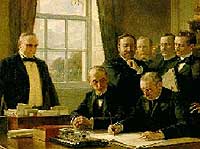 U. S. Interventions in Latin America: 1898-1920s
Write out what you think this political cartoon main message is, and what from the picture supports that.
Summary
America begins to believe they need to be a world power.  There were 5 reasons America began to believe this.
Our expansion began with Japan, Alaska, Samoa, Hawaii and then with our war with Spain.
This expansion changed America’s identity to being an Imperial Power.  A player on the world’s stage.